Цитология – наука о клетке
Автор: Першина О.В.
Учитель биологии 
ГОУ СОШ №405
 Москва. 2012
Клетки – элементарная единица;
Строения. 
Жизнедеятельности.
Размножения.
Клетка – как биологическая система
Состоит из структур меньшего уровня.

Входит в состав систем большего уровня.
Клетка – открытая биологическая система.
В клетку поступают вещества, энергия и информация.

Из клетки выходят (удаляются) вещества, энергия и информация.
Открытые биологические системы;
Саморегулируются .

Самовоспроизводятся.
Клетка, как ОБС;
Возникает.

Умирает. (Исчезает)… или делится.
Элементарных химический состав клетки.
95%

Углерод (С)
Водород (Н)
Кислород (О)
Азот (N)
99,9%
Углерод (С)
Водород (Н)
Кислород (О)
Азот (N)
Фосфор (Р)
Сера (S)
Кальций (Са)
Калий (К)
Железо (Fe)
Хлор (Сl)
Фтор (F)
Магний (Mg)
Н – более 10%
      О – 65-75%
      С – 15-20%
       N – 1,5 –3 %

 1,9% остальные К,  Са,  Nа,  F,  Cl,  Fe,  S,  Mg     в клетке их десятые и сотые доли процента.
В состав клетки входят:
Органические вещества.
Неорганические вещества.
Неорганические 
вещества
Вода 75-85%
Минеральные 
вещества 1,0-1,5%
Органические
вещества
Углеводы 0,2- 2,0%
Белки 10-20%
Нуклеиновыекислоты 1-2%
Жиры 1-5%
ВОДА    (H2O)
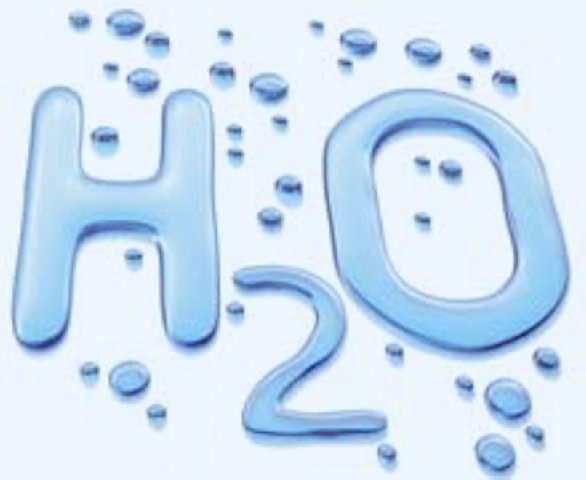 -универсальный растворитель
			-терморегуляция
			-транспорт веществ
                  -гидролиз
(«гидро-» вода, «лизис-»-расщепление)
МИНЕРАЛЬНЫЕ СОЛИВ ОРГАНИЗМЕ БЫВАЮТ–
НЕРАСТВОРИМЫЕ 

И РАСТВОРЁННЫЕ
Нерастворимые минеральные вещества входят в состав зубов, костей.
Растворимые минеральные вещества образуют в организме катионы и анионы.
Анионы – отрицательно заряженные частицы.
Катионы – положительно заряженные частицы.
Органические вещества.Белки.
Белки – состоят из аминокислот.
Из белков построена клетка.
Ферменты – это белки. 
Гормоны (многие) –белки.
Антитела – это белки.
Функции белков:

Строительная. 
Ферментативная. 
Регуляторная. 
Двигательная. 
Транспортная. 
Защитная.
Органические вещества.Жиры (Липиды).
Функции:

Структурная. 
Регуляторная.
Защитная.
Запасающая.
Терморегуляторная.
Энергетическая.
Из липидов построена клетка.

Из липидов построены некоторые гормоны.
Органические вещества.Углеводы.
По строению бывают простые и сложные.
Простые растворимы в воде и легко усваиваются организмом.
Сложные наоборот….
Функции углеводов:
Энергетическая.
Запасающая.
Защитная.
Структурная (у растений и нек-т. жив-х)
Органические вещества.Нуклеиновые кислоты.
ДНК и РНК
Дезоксирибонуклеиновая к-та.
 Рибонуклеиновая к-та.
Функции:
Хранение наследственной информации.
Передача наследственной информации
Биосинтез белков.
Спасибо за внимание)))
ЗАПИШИ ДОМАШНЕЕ ЗАДАНИЕ.